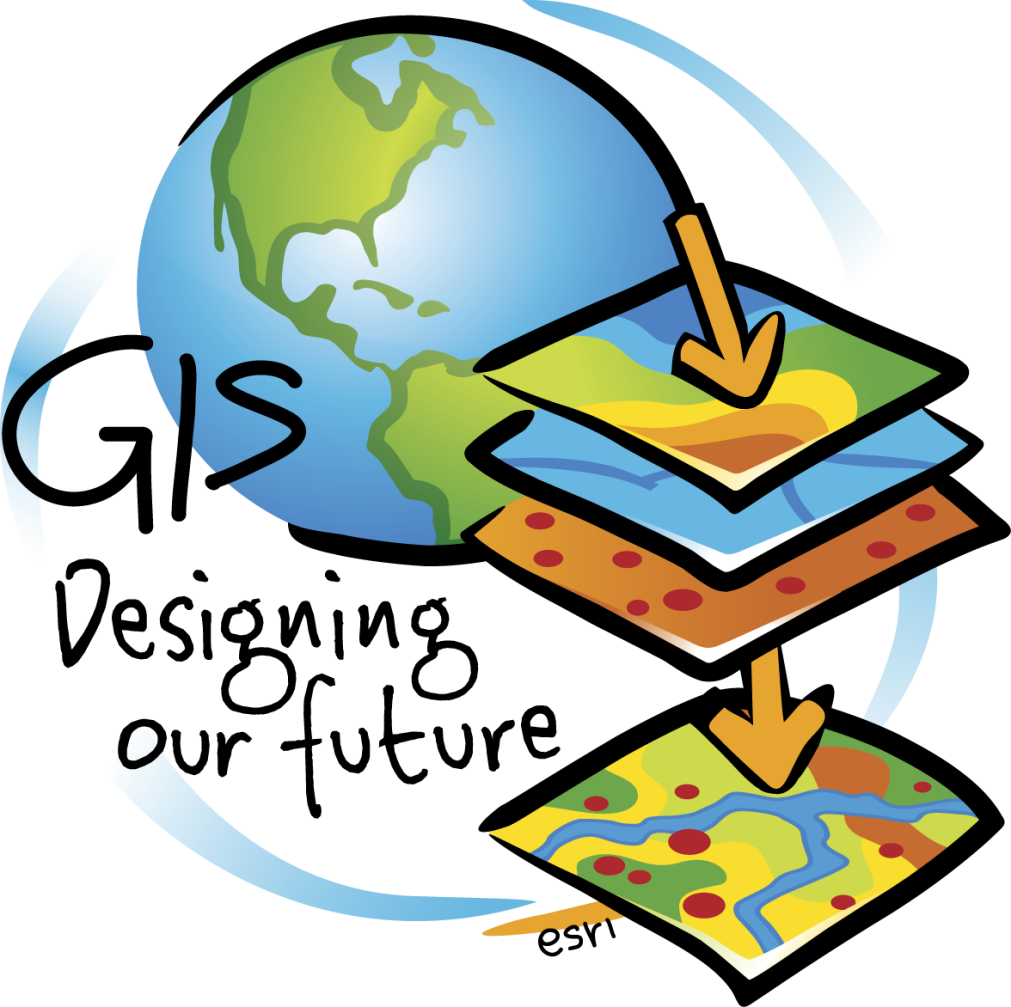 Introductie in GIS
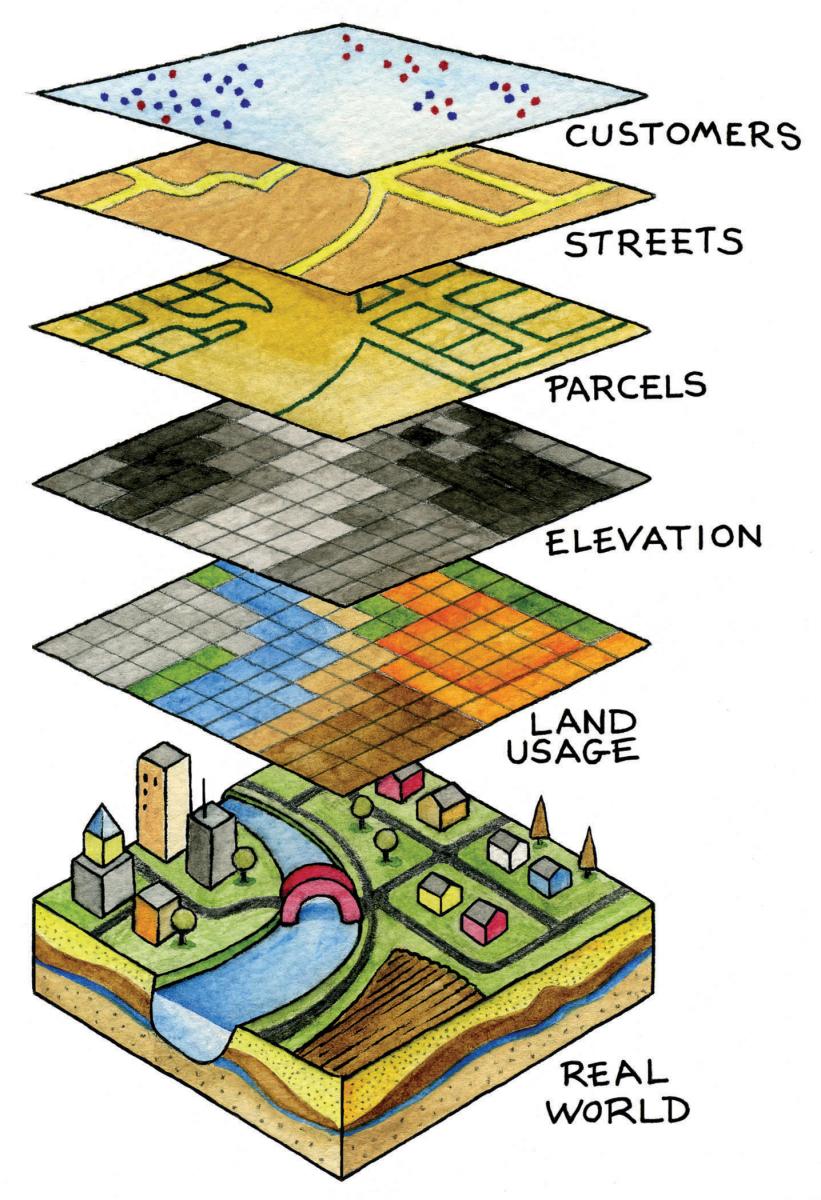 Wat is een GIS?
Introductie
We kunnen GIS bijvoorbeeld tegenkomen:
Als we naar het weerbericht kijken
Als we een huis willen kopen
Als we een adres willen zoeken
Zie volgende sheets………
GIS is overal!
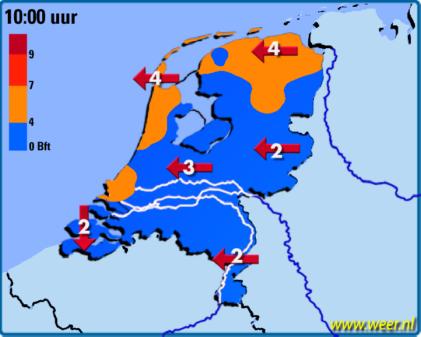 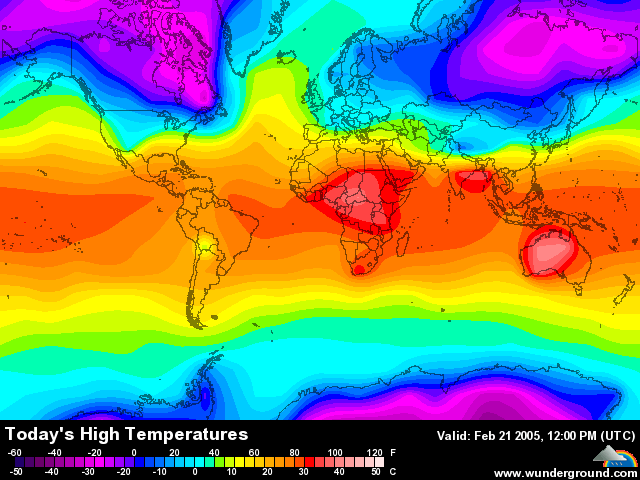 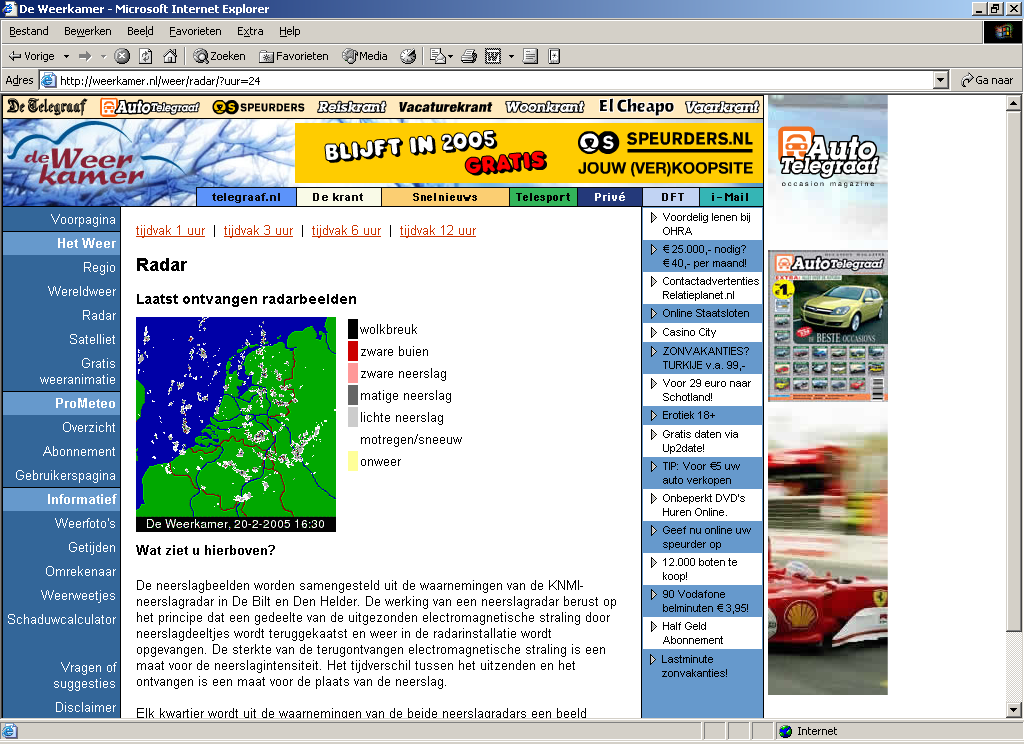 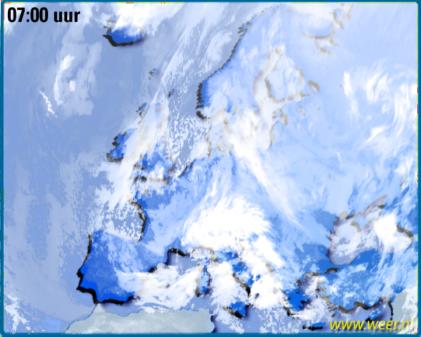 GIS en het Weer
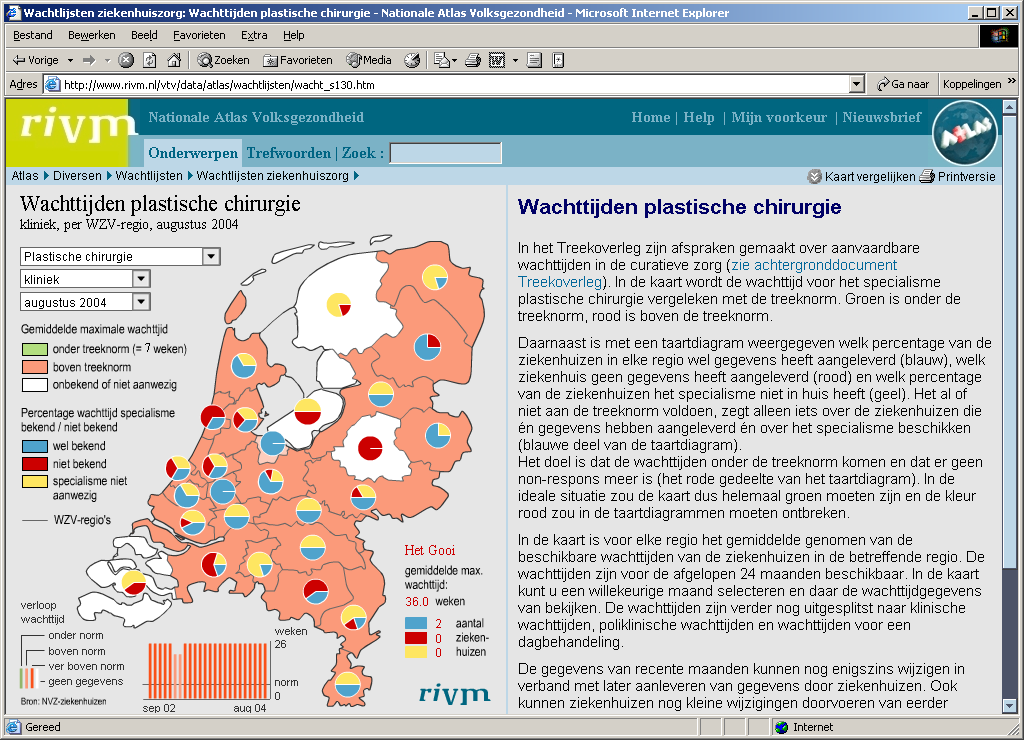 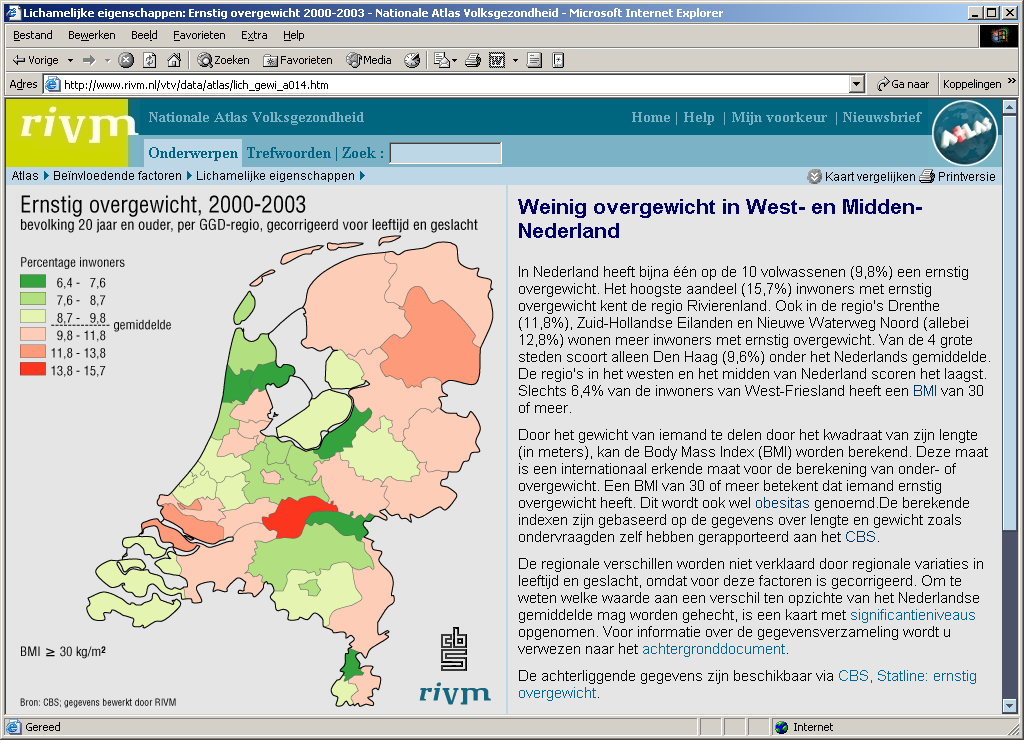 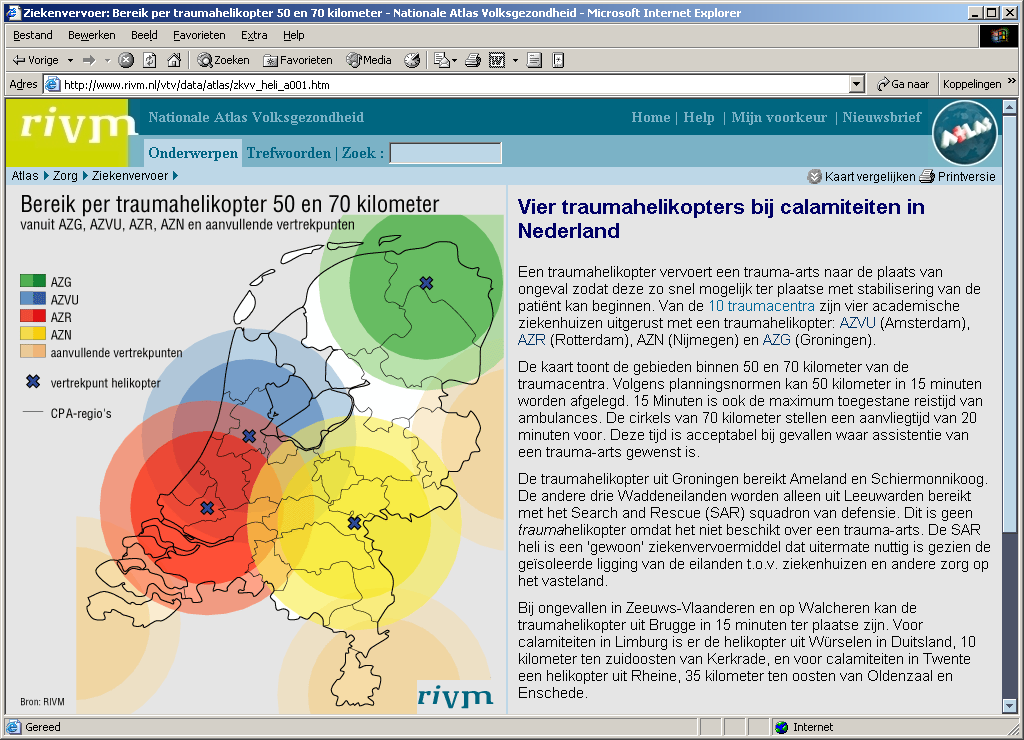 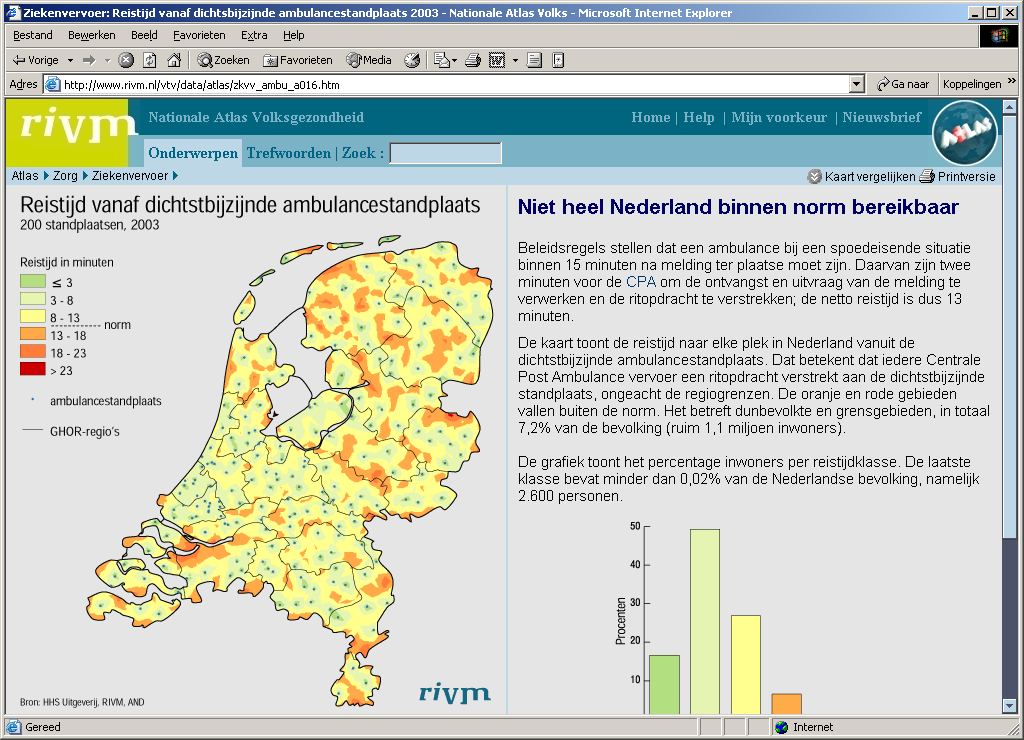 GIS en Gezondheidzorg
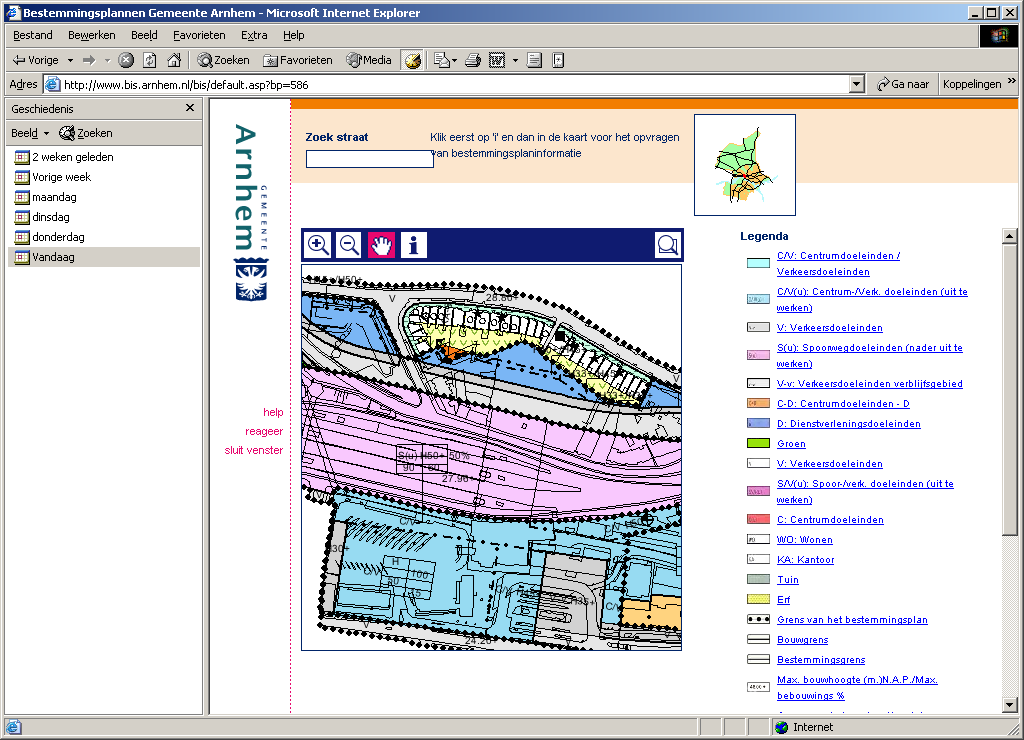 GIS en Gemeentes
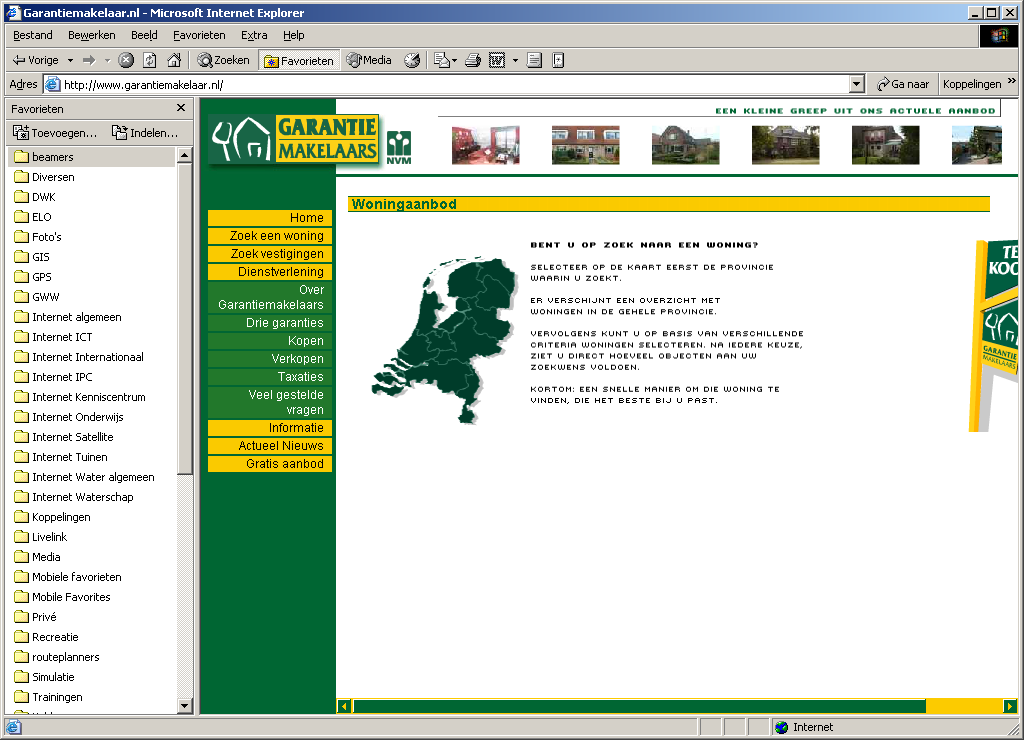 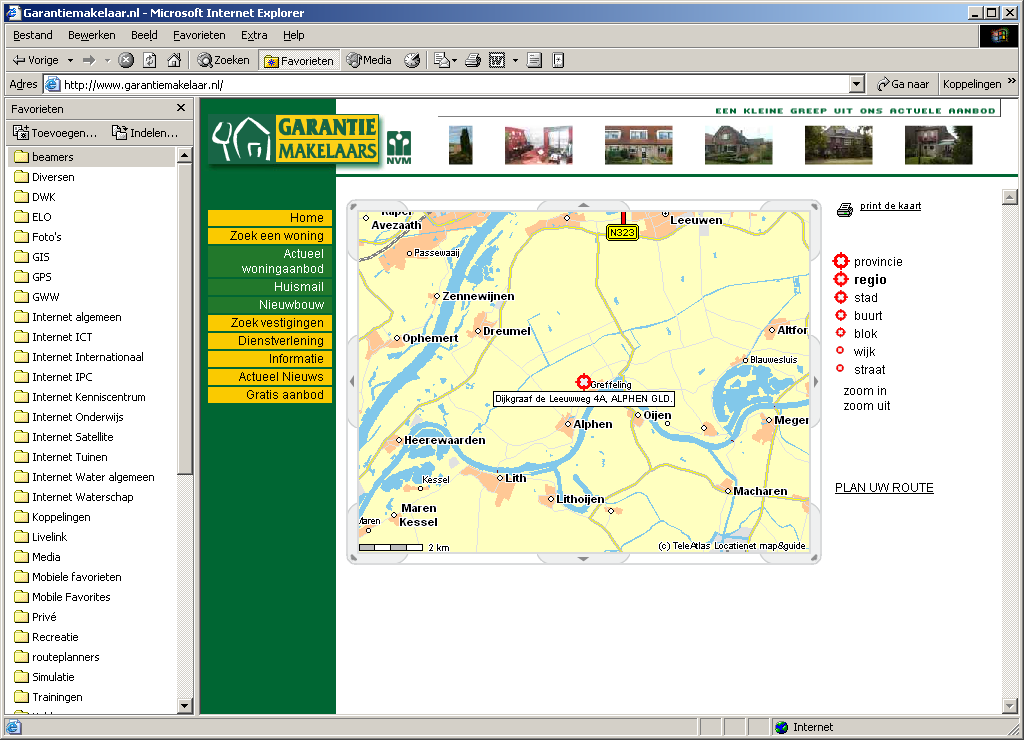 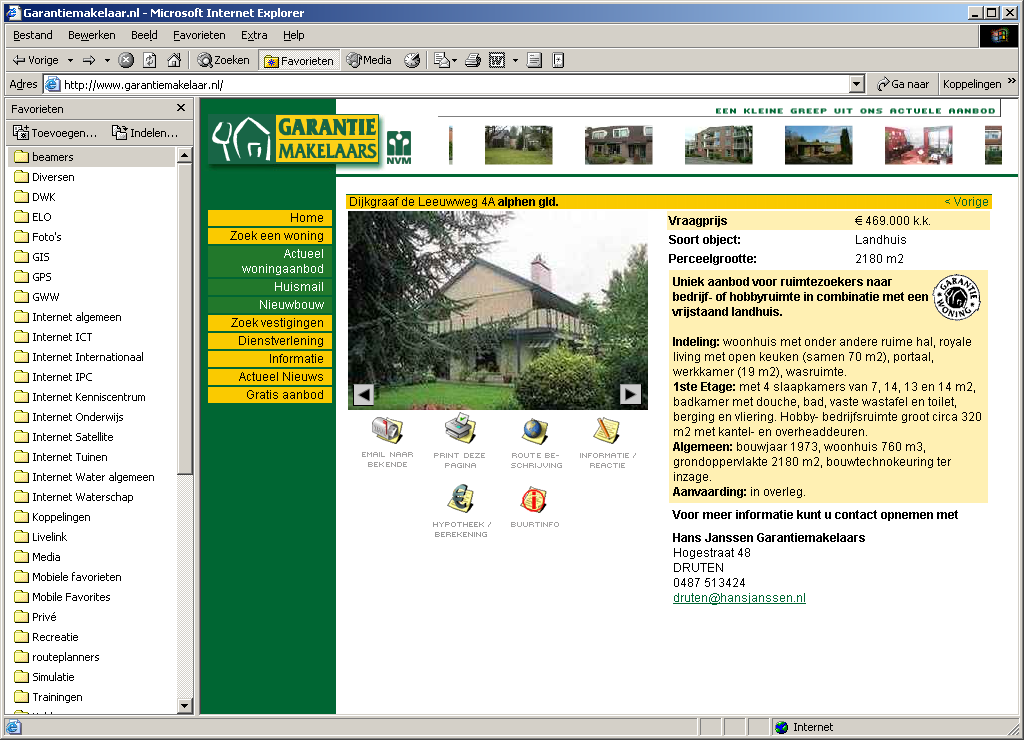 GIS en Makelaardij
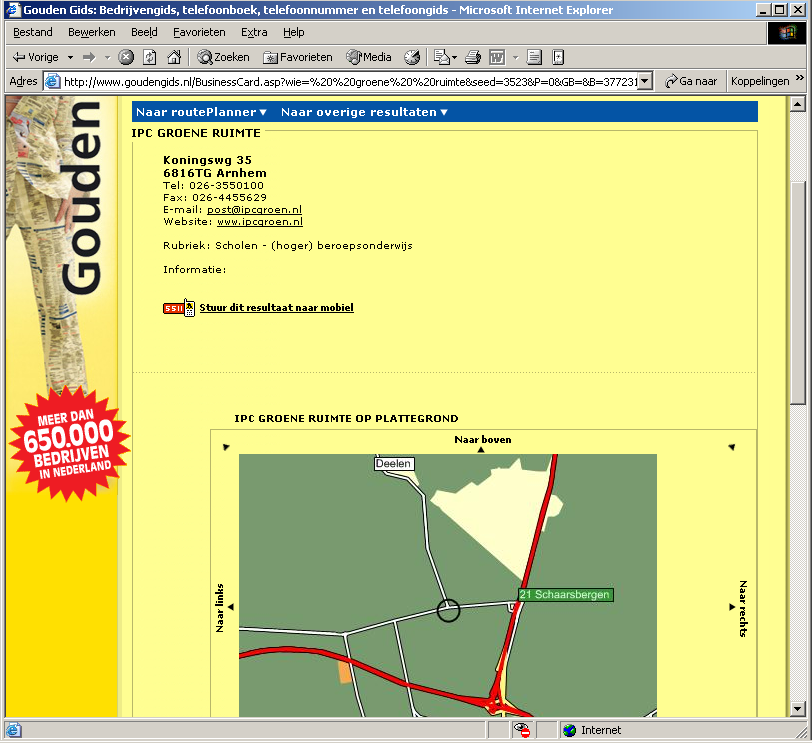 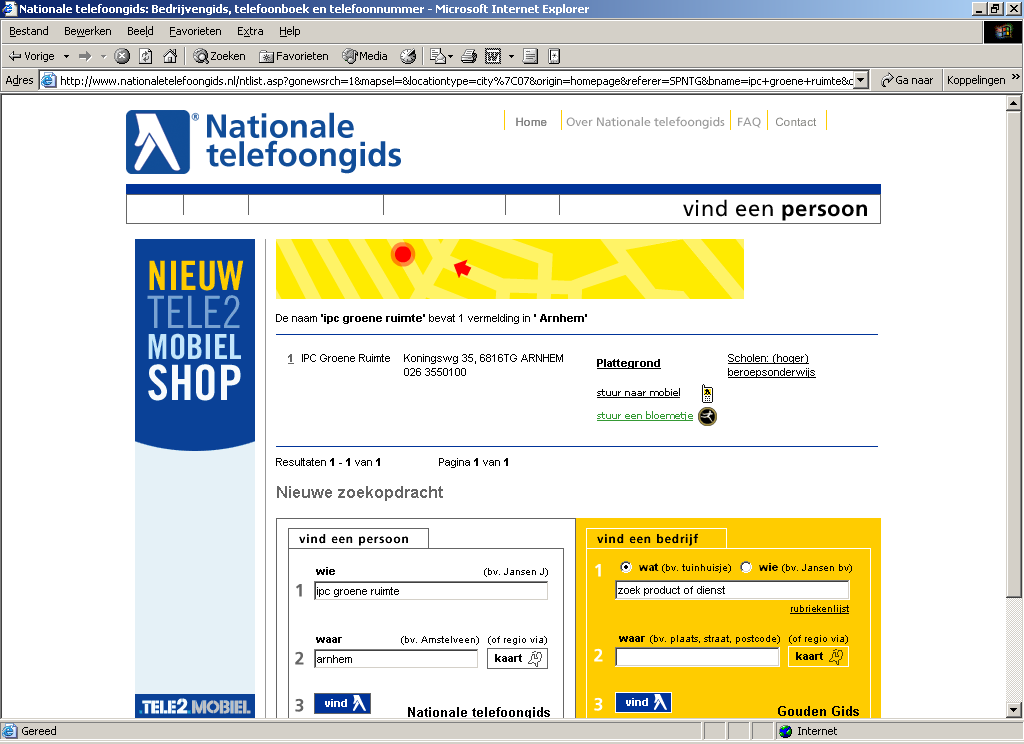 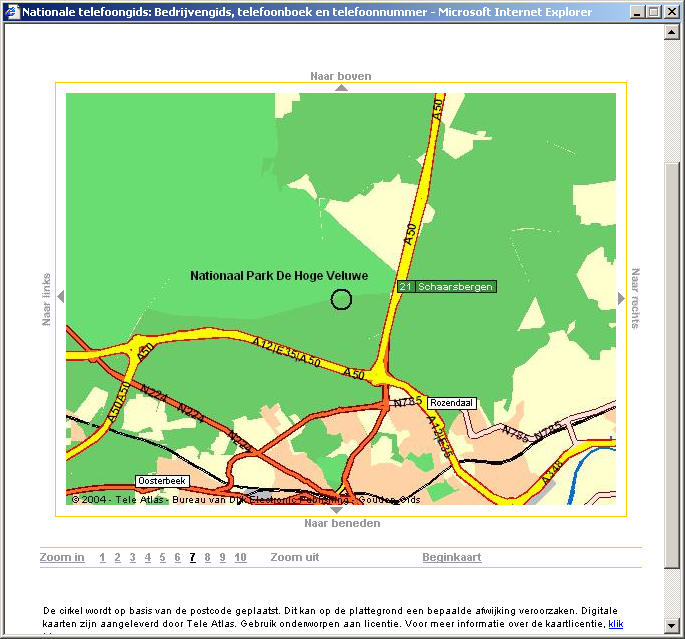 GIS en Zoeksystemen
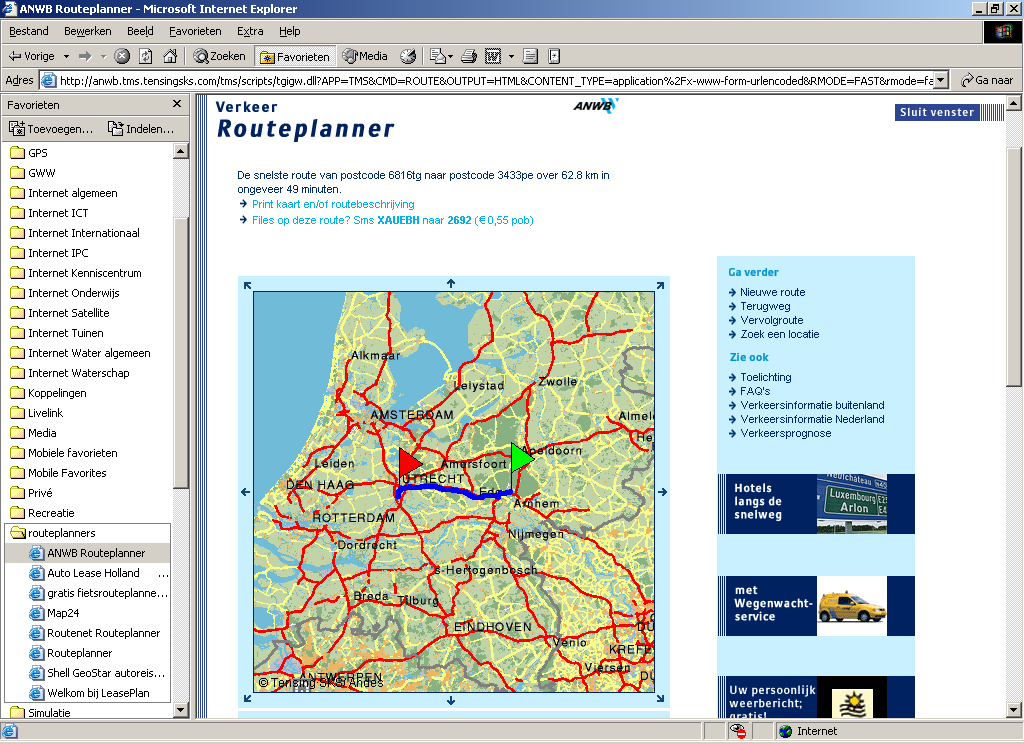 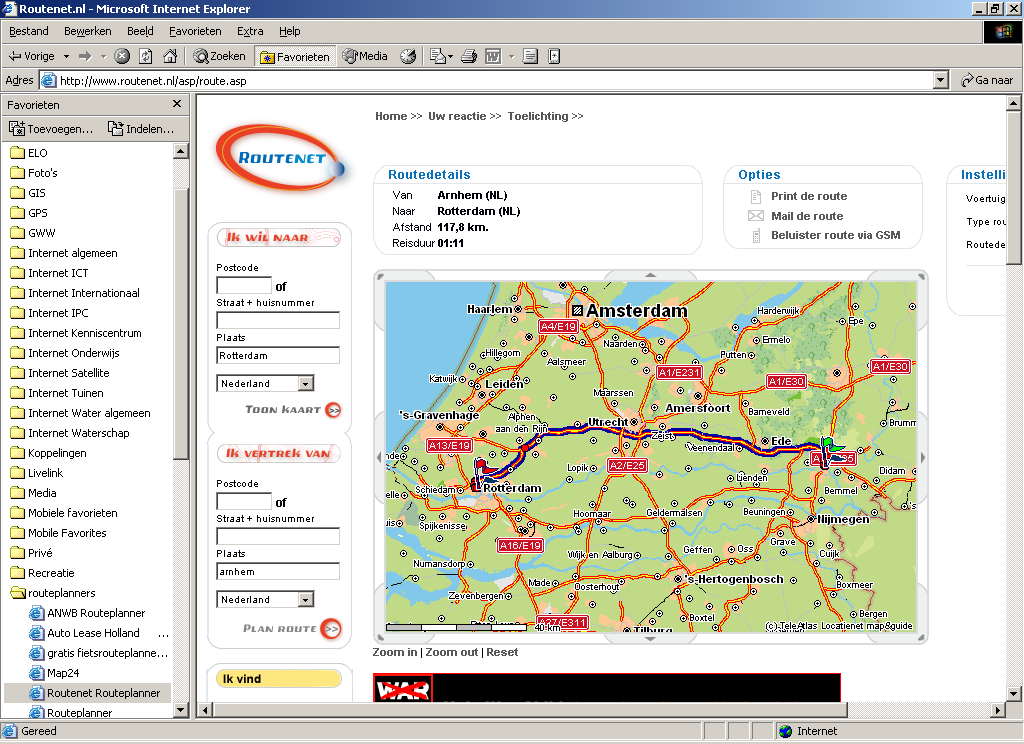 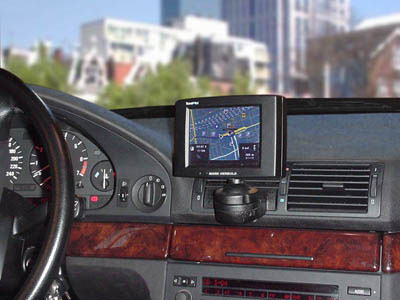 GIS en Routeplanners
GIS in Groene ruimte
Beheer
Planning onderhoud
Werkplan en beheerplan

Monitoren
Flora en fauna
Dijkinspectie
Kunstwerken (stuwen, duikers etc)

Veldinventarisaties

Uitvoering
Routes
inrichtingsplan
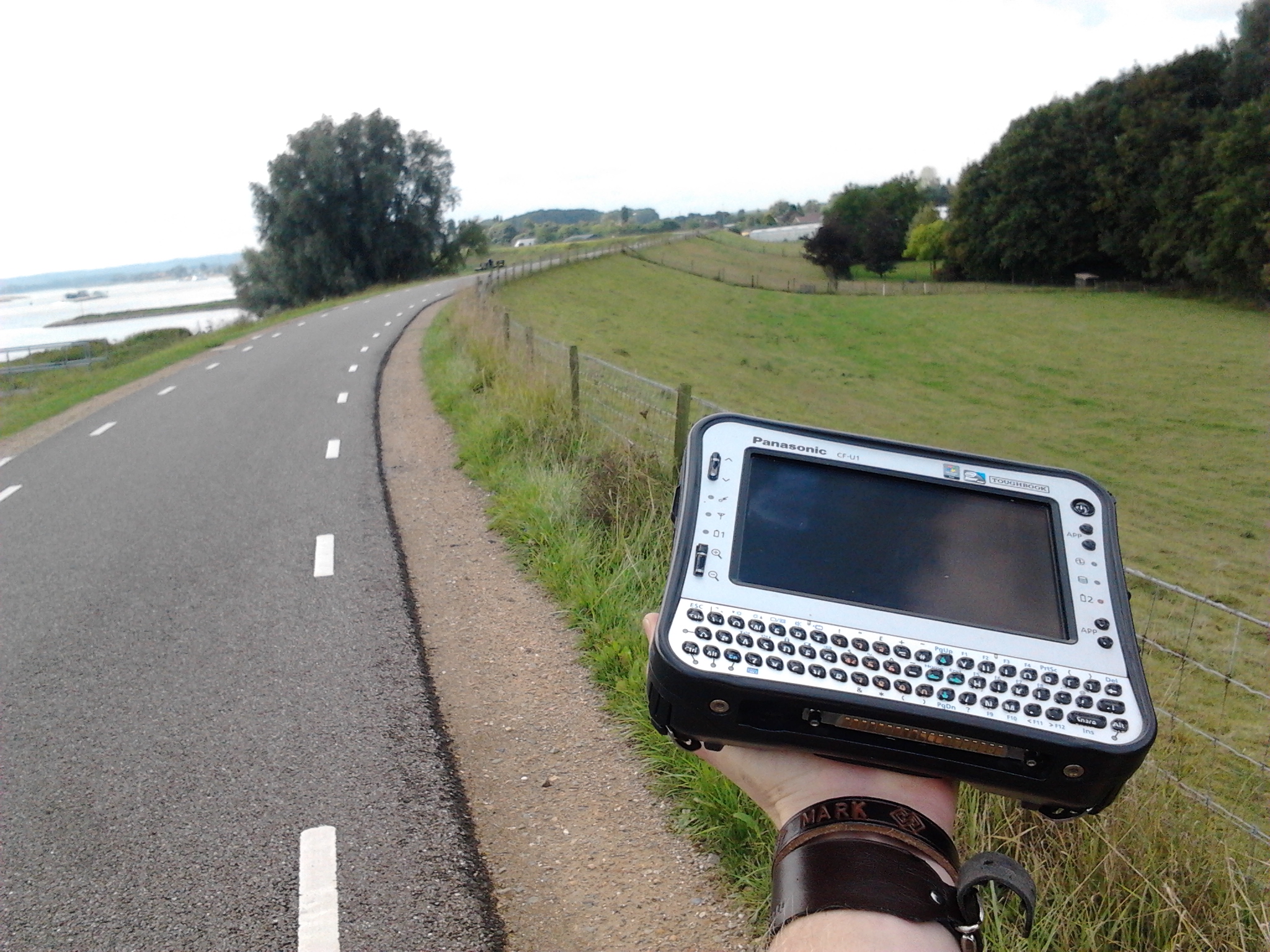 Hoe is GIS ontstaan
Eerste systeem bekend in 1916 (in gebruik bij het leger, analoog)
Pas echte doorontwikkeling in de jaren ’80
Sinds +/- 15 jaar echt goed systeem
[Speaker Notes: Gis is ontstaan in de eerste WO om operaties voor te bereiden, toen werd het terrein gebrandschilderd op meerdere glasplaten en dan over elkaar gelegd. N
Pas in de jaren 80 toen de PC in opmars was is GIS pas doorontwikkeld, er kwamen grote server met data, programmatuur werd gemaakt voor specifieke doelgroep en door komst van het internet werden de gegevens voor iedereen beschikbaar. Een echt gebruiksvriendelijk programma is er pas een jaar of 15.]
Wat doet een Gis systeem
Data verzamelen
Data opslaan
Data analyseren
Kaarten en grafieken maken: data weergeven
[Speaker Notes: Data verzamelen:  Met GIS kun je geografische (coördinaat) en tabel (attribuut) data verzamelen en inlezen. 
Data opslaan: 2 datamodellen voor het opslaan van geografische data – vector en raster. 
Data analyseren
Kaarten en grafieken maken: data weergeven: kaarten en grafieken te maken, gebruikmakend van verscheidene kleuren en symbolen]
Wat is een GIS
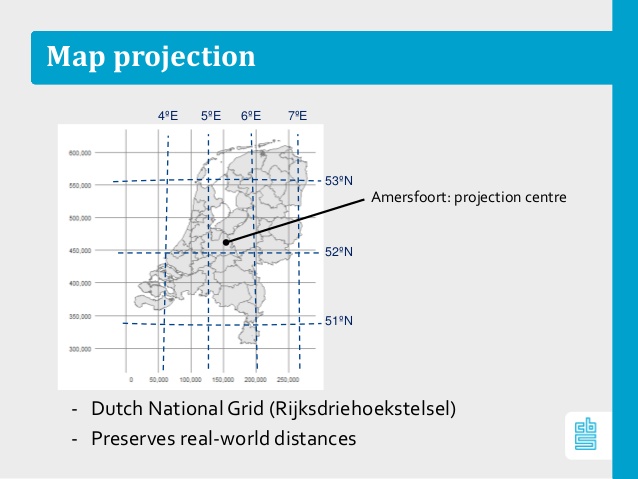 GIS data
Database 
Kaarten 

Rijksdriehoeksstelsel: 
    x,y-as
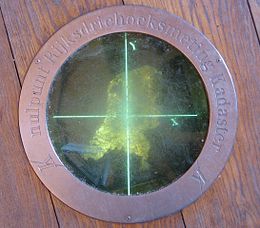 [Speaker Notes: De database gegevens van de tabellen, en het kaartbeeld, vormen samen de GIS-data. Oftewel een GIS-project. We werken in GIS met een coördinatenstelsel, met x, y- coördinaten. In NL kennen we het Rijksdriehoeksstelsel.]
Rijksdriehoekstelsel (RD)
Door tranformeren (verschuiven) van het nul punt altijd positieve X en Y coördinaten in Nederland.
Y coördinaat altijd groter als de X coördinaat.

Transformatie 	X – 155 km
			Y – 463 km
Toepassingen
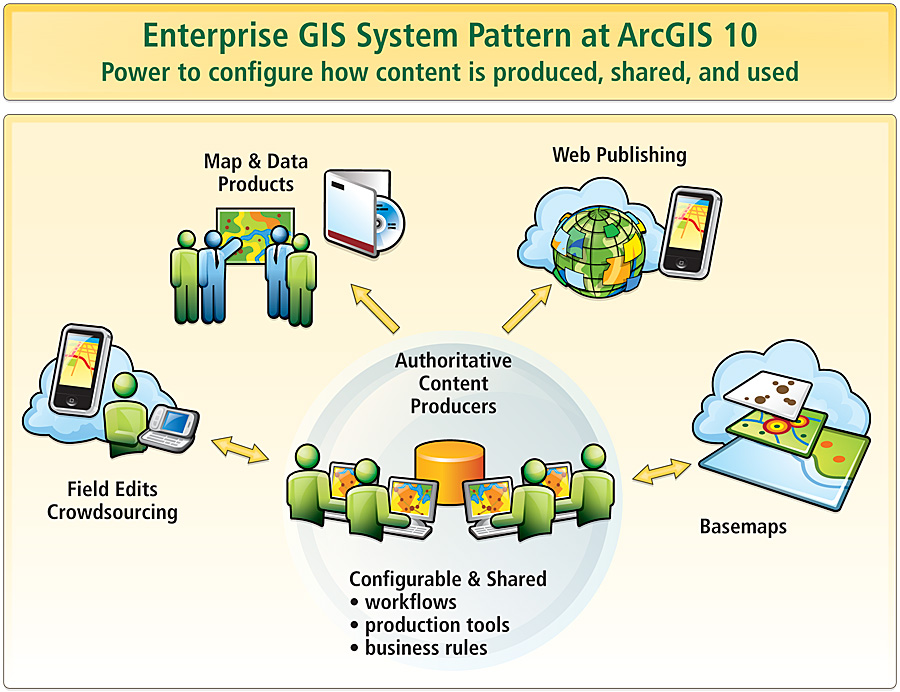 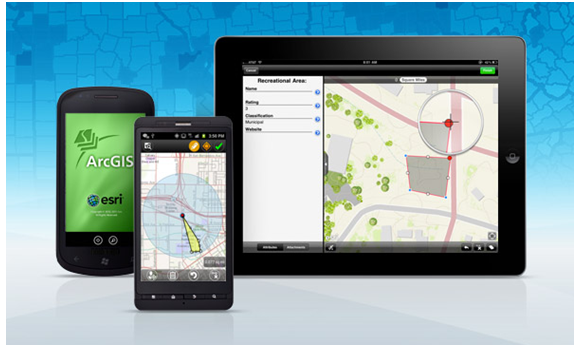 [Speaker Notes: Gis is ontwikkeld voor veel doelgroepen, naast watermanagement, bosbouw en natuurbeheer wordt gis ook toegepast in de financiële wereld, of bij de bouwkunde. Zelfs winkels maken gebruik van een GIS systeem, elke keer als je iets koopt en er wordt gevraagd om je postcode is dat om te kijken waar de klanten vandaan komen.]
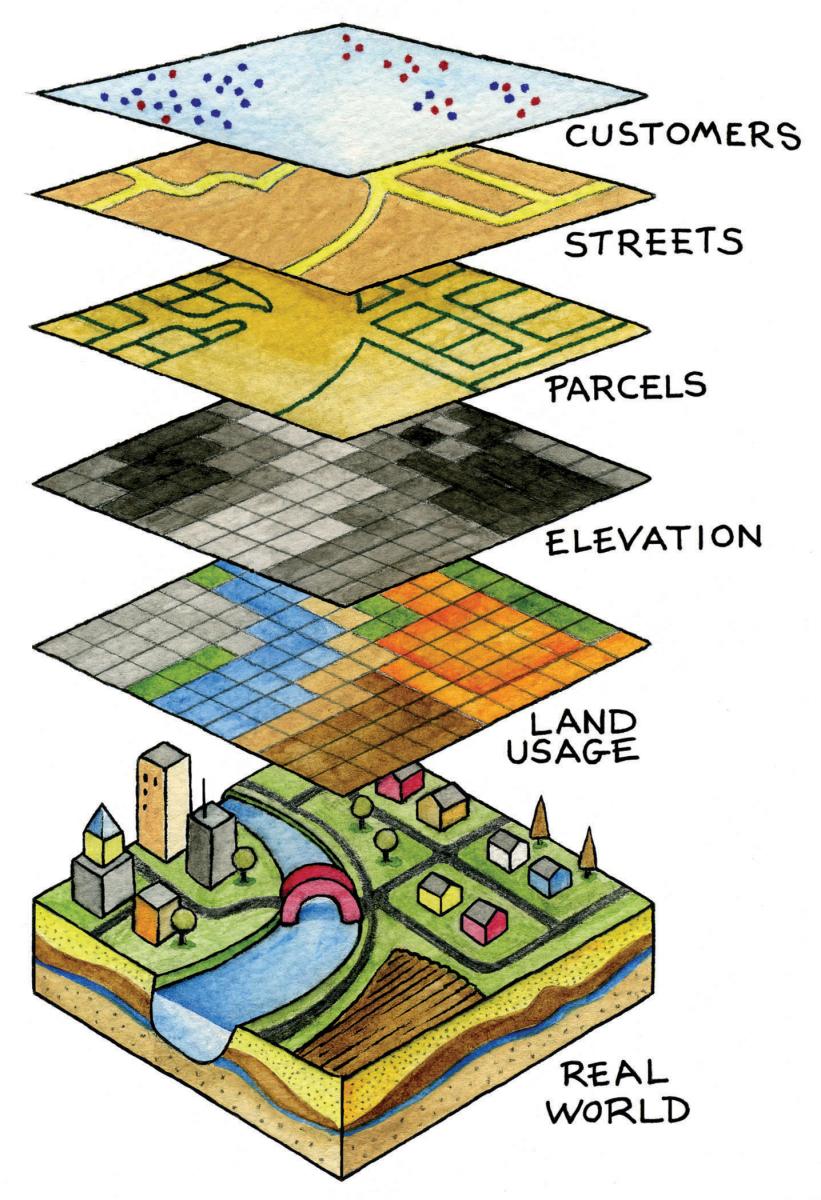 Waaruit is een GIS opgebouwd?
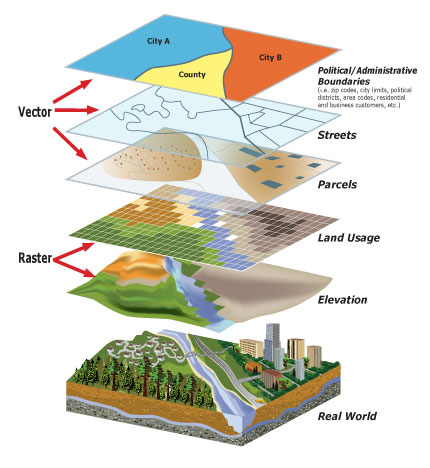 Opbouw
Land grenzen
Percelen
Landgebruik
Hoogteverschil
Werkelijkheid
Wegen
Rasterdata en Vectordata zijn de twee belangrijkste typen geografische data. Raster data en Vector data zijn beide een weergave van de werkelijkheid.
 
Raster data bestaat uit vlakjes waar aan elk vlakje een bepaalde waarde is gekoppeld.
Vector data bestaat uit punten die verbonden zijn door lijnen.
[Speaker Notes: Een GIS is opgebouwd uit verschillende lagen, elke laag verteld weer iets anders over het terrein, bijvoorbeeld hoogtes of landgebruik. Maak ook lanen of bijzondere elementen zoals stuwen of bruggen. Er zijn ook 2 verschillende soorten dat, raster en vector. Rasterdata is meestal in km hokken. Vector dat is veel specifieker, gaat over 1 onderwerp]
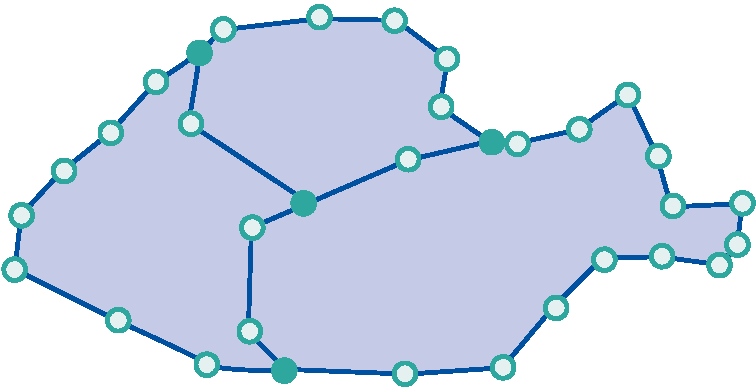 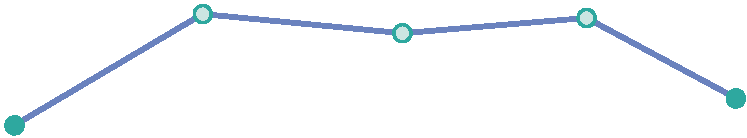 (x,y)
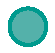 Vectordata
Vlakken bestaan uit
Lijnen die bestaan uit
Punten die bestaan uit
Coördinaten
[Speaker Notes: Vectordata
	De verschillende type vectorformaten zijn:
punten, die gecombineerd 
lijnen vormen, die gecombineerd 
vlakken vormen. 

	Elk vectorformaat geeft een type object weer, ieder type formaat kan ook beschrijvende informatie (attributen) opslaan.]
Lagen (shapefiles)
Vlak(polygon)   landgebruik, 
Lijn(polyline)  lanen of wegen
Punten(point) Stuwen, bomen, etc
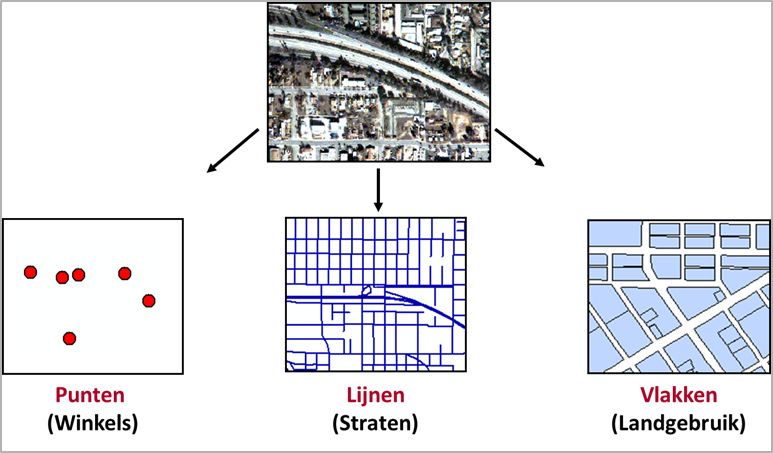 Samenvattend
Met GIS kun je:
    -  ruimtelijke analyses uitvoeren op geografische   
         informatie. 
     -   geografische informatie beheren 
        -   datagegevens toevoegen, verwijderen, opslaan
-   je ‘representatieve’ kaarten in maken.